GHSPIC  Investment Projects
Georgia Health and Social Projects’ Implementation Centre1 February 2011
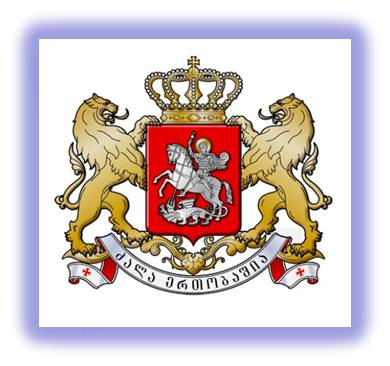 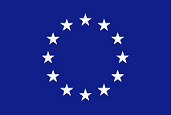 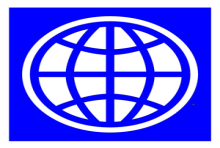 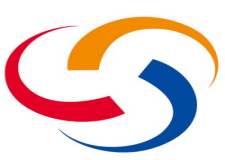 PROJECTS MANAGED AND IMPLEMENTED BY GHSPIC
STATE PROGRAMS
Program for the rehabilitation and equipment of medical institutions as well as institutions under the ministry structure

WORLD BANK FUNDED PROJECTS
 Health Sector Development Project 
Avian Influenza Control and Human Pandemic Preparedness and Response Project

GLOBAL FUND SUPPORTED PROJECTS
Strengthening the National Response to HIV/AIDS
Enhancement of HIV/AIDS Prevention, Treatment, Care and Support Interventions in Georgia 
Consolidation the Results Achieved: Containing Further an Epidemic of Malaria
Bridging the gap in the management of drug-resistant tuberculosis in Georgia 

EU SUPPORTED PROJECTS
Primary Health Care Reform Support Project
GHSPIC Investment Projects
Infrastructure:
    a) Hospital Sector
    b) Primary health care sector
    c)Public health/Lab network

Human Resources
Hospital Sector Development master plan – creation of modern Hospital network within the country on 7800 beds (government decree  №11, 2007  January 26)

Ongoing Reconstruction and rehabilitation of 102 Hospital. 

State Budget - 20
Private Investment - 76 
Donor Aid - 6
Service Provision: Hospital Sector
President’s Initiative on 102 New Hospitals
102 hospitals should be rehabilitated countrywide
7 800 hospital beds should 
be rehabilitated countrywide
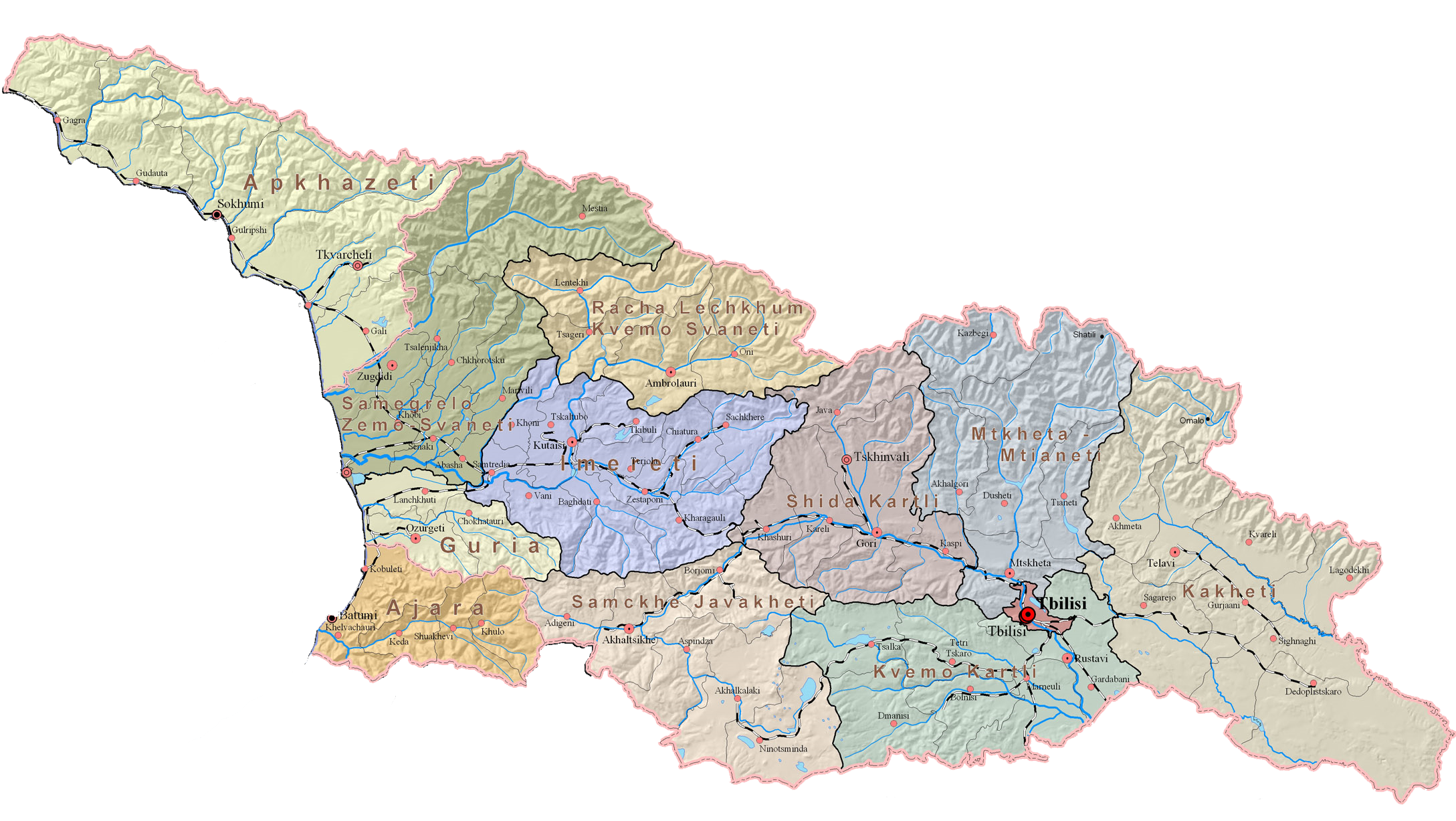 Tbilisi 35
Regions 67
[Speaker Notes: Privatization process that has been announced in 2007. To entice investors: property in the center of the city in exchange of new, modern and modernly operated hospitals. The simpliciy of the plan was attractive and theoretically it resolved several headaches with one deal. Georgia would receive modern hospitals, in buildings that were designed and constructed to be hospital, and they would be managed by international companies experienced at treating healthcare as an industry, not a state subsidy. Especially those buildings that are in downtown. 
The privatization process slowed down dramatically, because of the financial crisis (Sandro thinks that this is positive as only investors that are still interested are those who want to invest in healthcare, not those who are looking to turn a fast profit in real estate development).]
State budget- 20
Private Investments - 76
Donor Aid – 6

Total 102 Hospital
Abxazia
Tbilisi
35
svaneti
3
Raja-Lechxumi
2
samegrelo
8
Mcxeta-Mtianeti
5
imereti
14
Shida qartli
4
guria
3
Kaxeti
8
adjara
7
Qvemo Qartli
6
Samcxe-Javaxeti
7
State Obligations

 	Rehabilitation and Reconstruction of 20 Medical facilities. Most of them will be finished in April 2011.

Consolidation Project in Tbilisi
	on the territory of G.Jvania Pediatric Clinic  and  Tbilisi Central Hospital
Psychiatry Hospital 
Tuberculosis and Lung disease national centre
Infectious pathology ,aids and clinical immunology research centre
Donor Organizations
World Bank
Ambrolauri Regional Hospital 
Gori primary care centre 

Global Fund
Tuberculosis  Centre
HIV Aids Centre	

USAID 
Akhaltsikhe Hospital
Akhalkalaki Hospital
Ninotsminda Hospital
Ambrolauri Regional Hospital
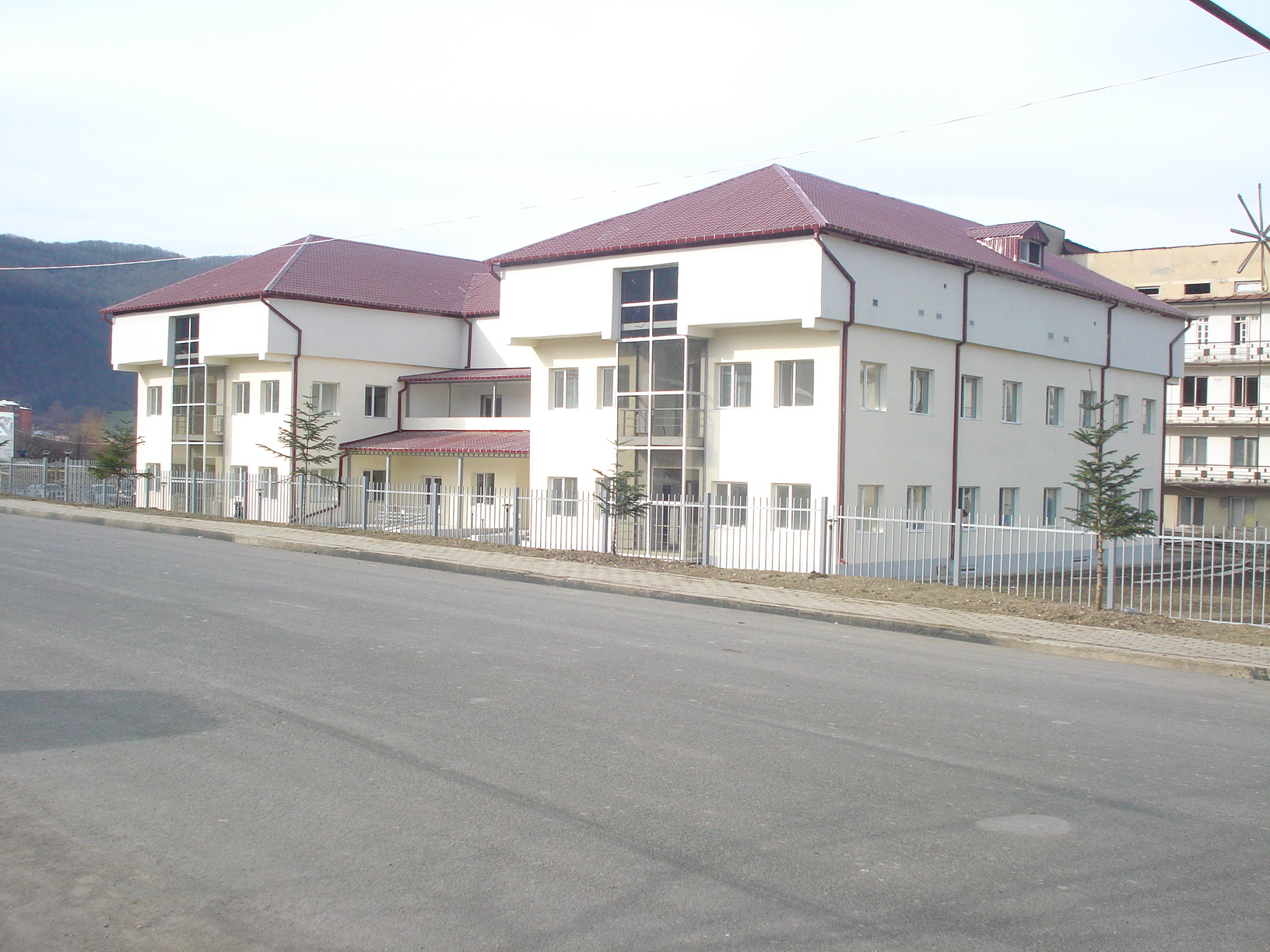 Ambrolauri Regional Hospital
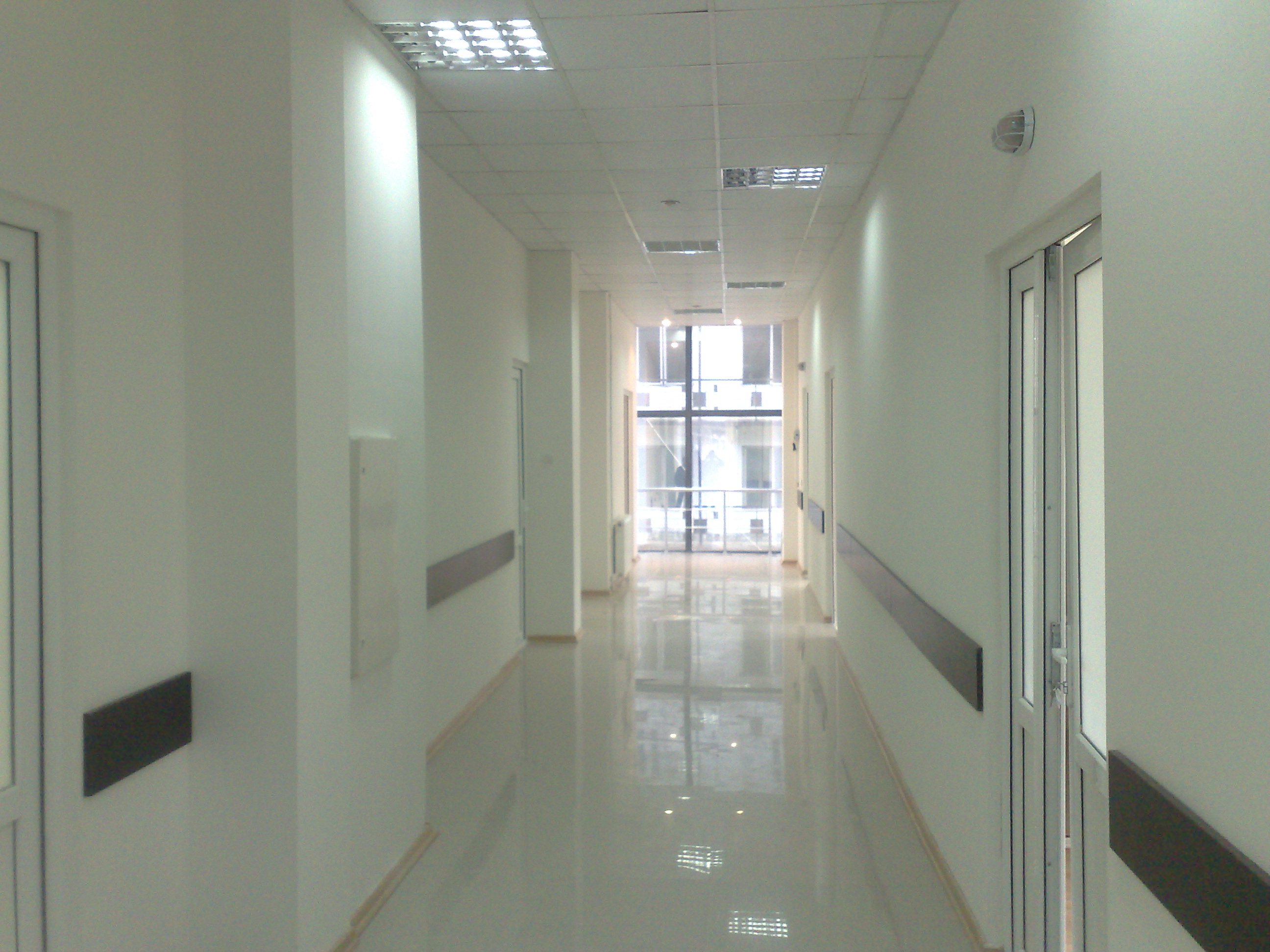 Ambrolauri Regional Hospital
Location : Ambrolauri
Number of Beds: 25
Type: Construction
Due date: 25 January 2011
Budget: 1,7mln GEL
Financing resource: World Bank
Infectious pathology ,aidsand clinical immunology research Centre
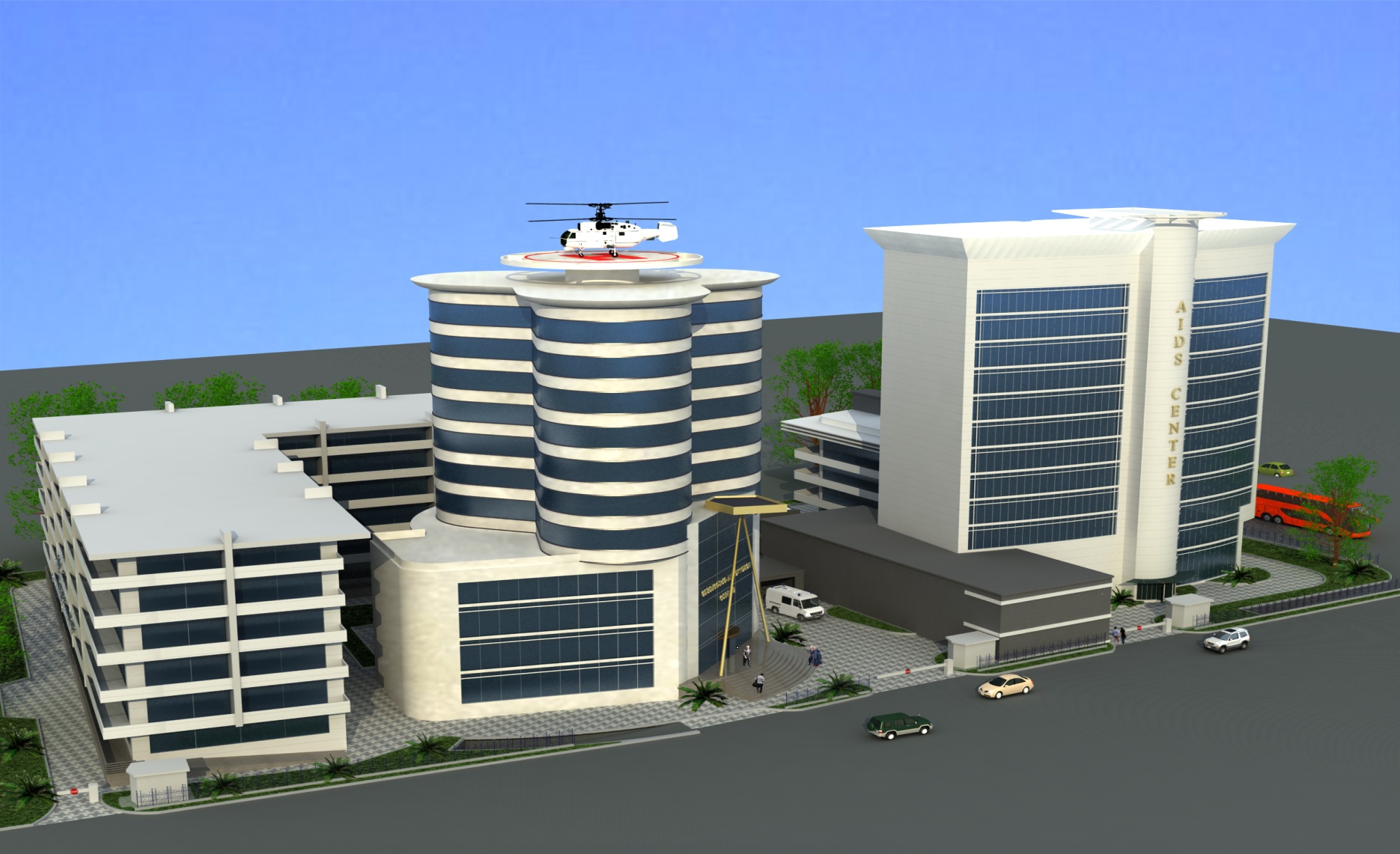 Infectious pathology ,aid and clinical immunology research centre
Location : Tbilisi
Number of Beds: 150 (Infectious desease Centre) & 80 (Aids Centre)
Type: Construction
Due date:2012
Budget: 24mln GEL
Financing Resource: Global Fund/ State Budget
Tuberculosis Disease and Control Centre
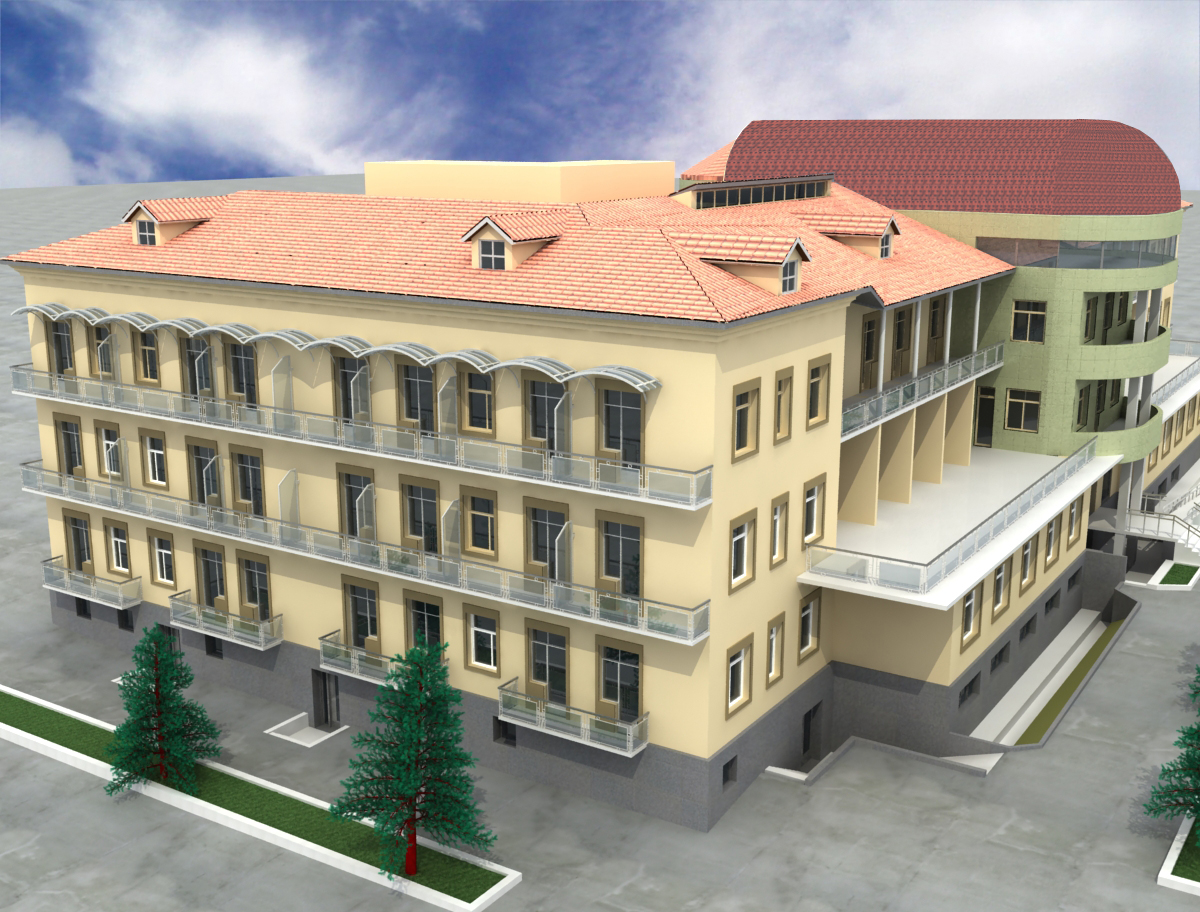 Tuberculosis Disease and Control Centre
Location: Tbilisi
Number of Beds: 80
Type: Reconstruction
Due date: February 2011
Budget: 3 mln GEL
Financing Resource: Global Fund
G.Zhvania Pediatric Clinic
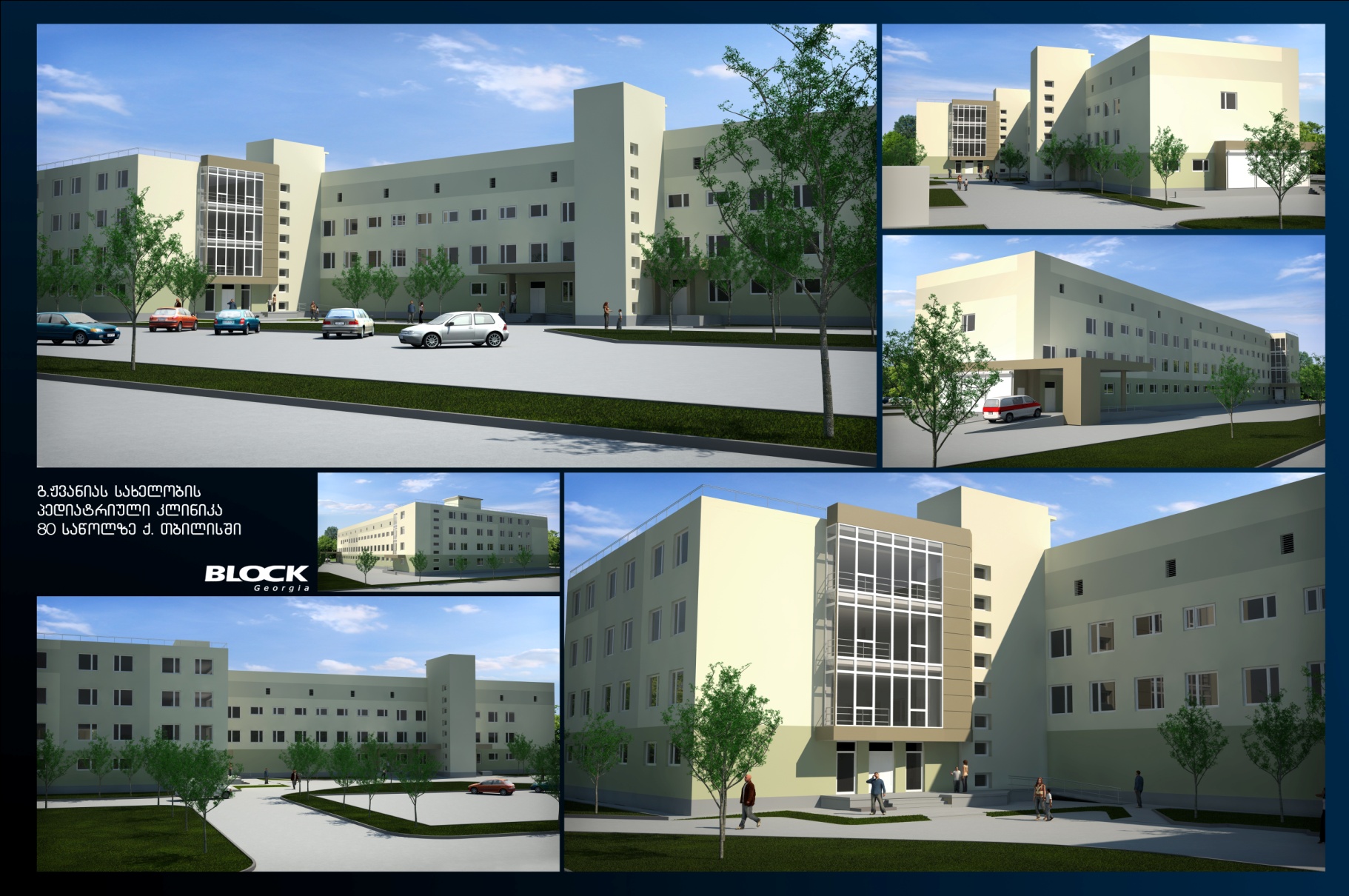 G.Zhvania Pediatric Clinic and #2 Maternity Centre (50 bed)
Location :Tbilisi
Number of Beds :80  (Pediatric  Clinic)& 50 (Maternity Centre)
Type: Reconstruction
Due date: April 2011
Budget :20 mln GEL
Financing Resource: State Budget
G.Zhvania  Pediatric Clinic
G.Zhvania  Pediatry Clinic
#2 Maternity Home (50 bed)
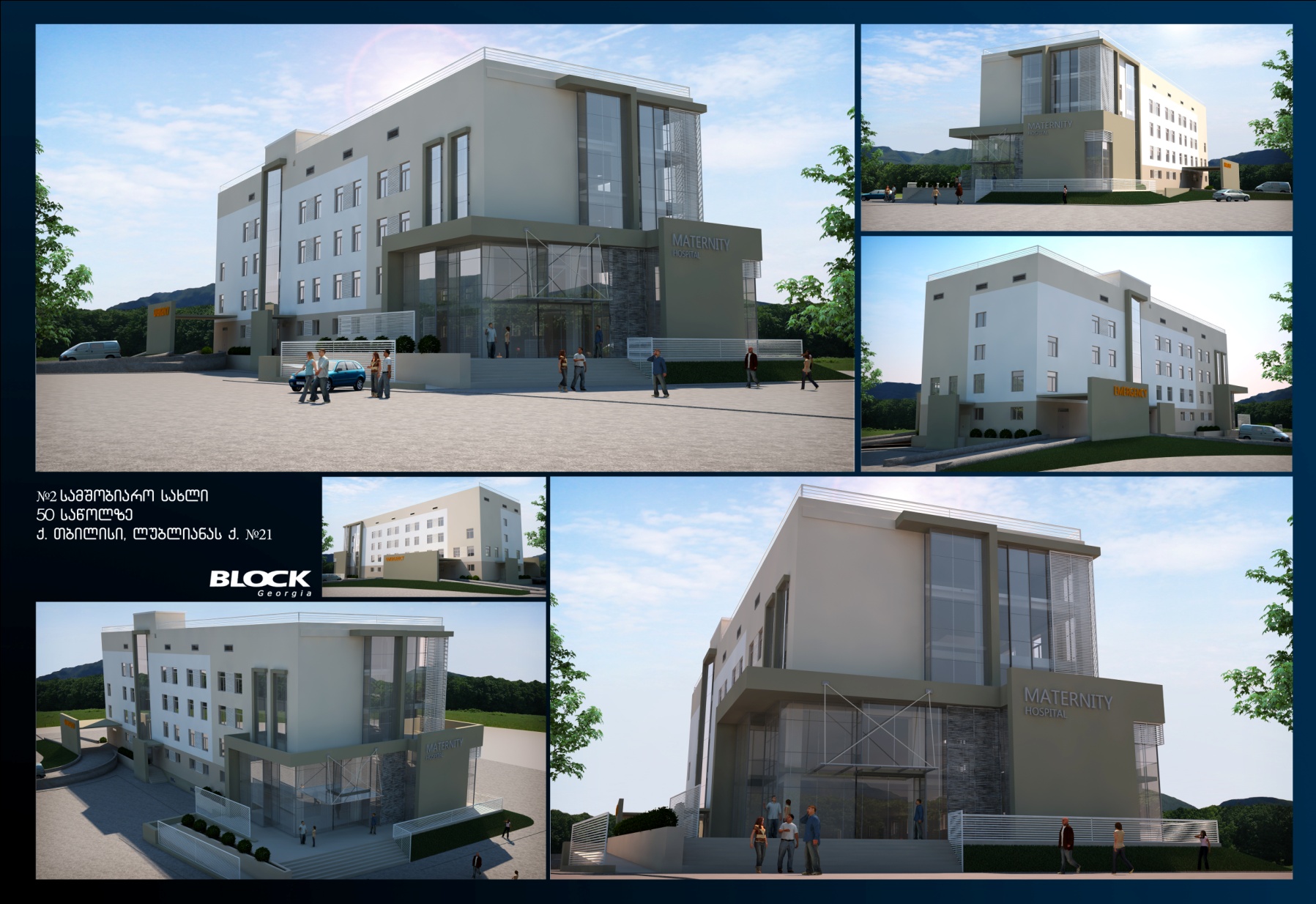 Tbilisi Central Hospital
Location: Tbilisi
Number of Beds: 380
Type: Reconstruction 
Due date: April 2011
Budget: 14mln GEL
Financing Resource: State Budget
Tbilisi Central Hospital
Tbilisi Central Hospital
Tbilisi Central  Hospital
Tbilisi Central  Hospital
Tbilisi Central  Hospital
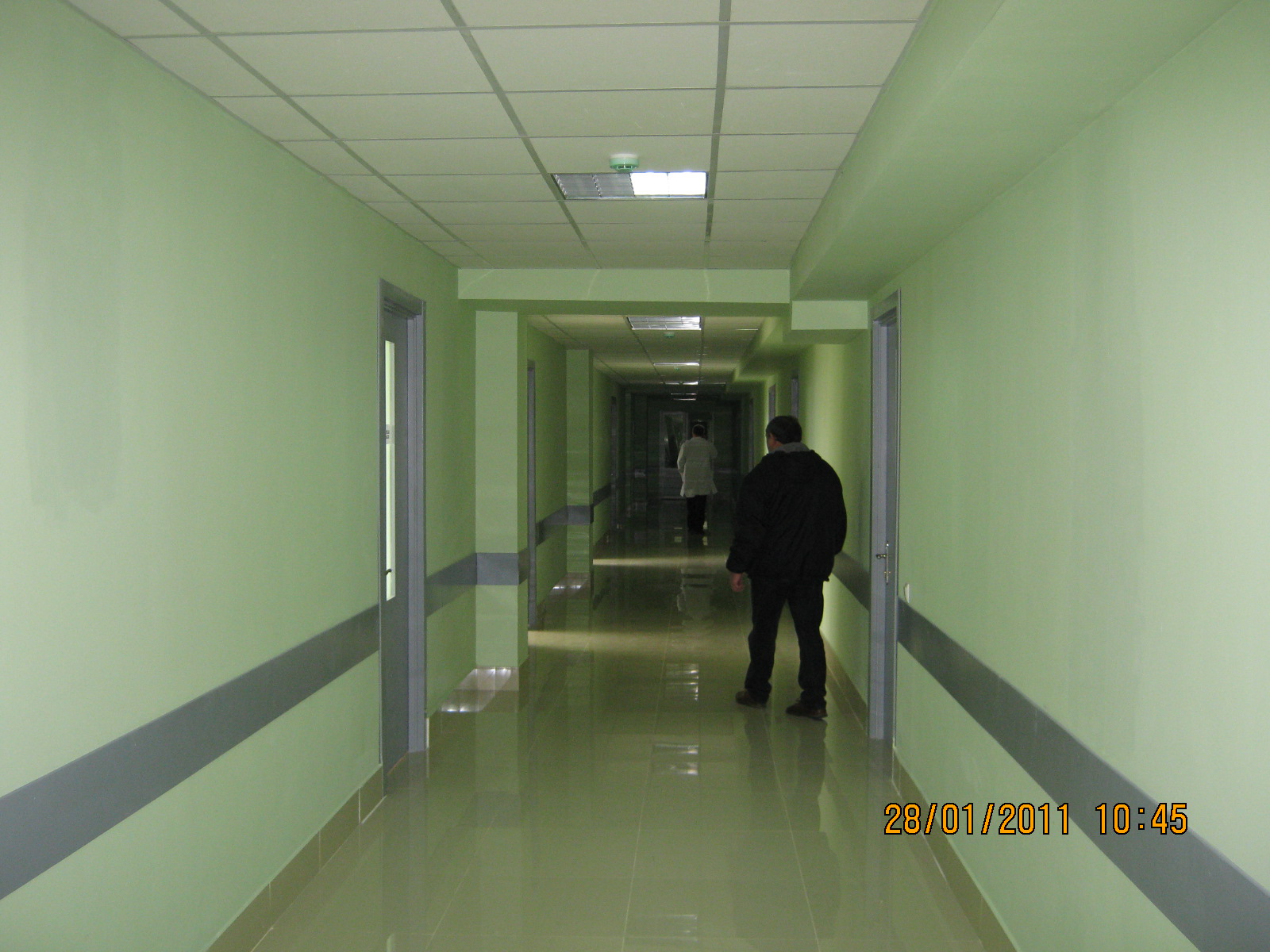 State Medical University Hospital
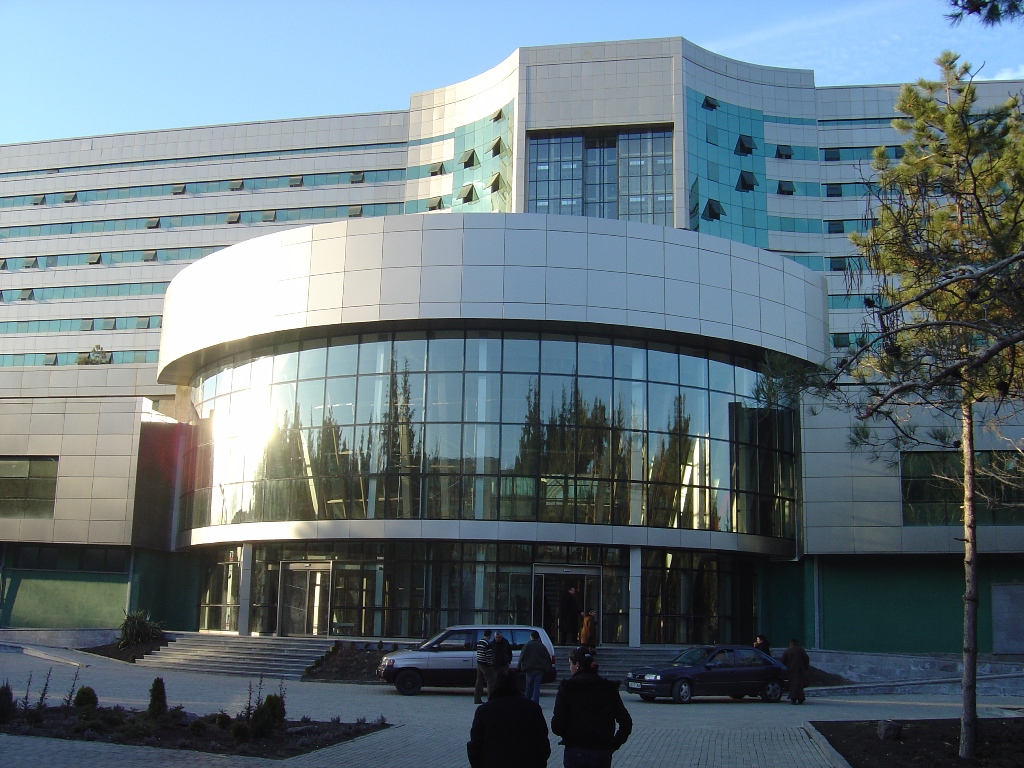 State Medical University Hospital
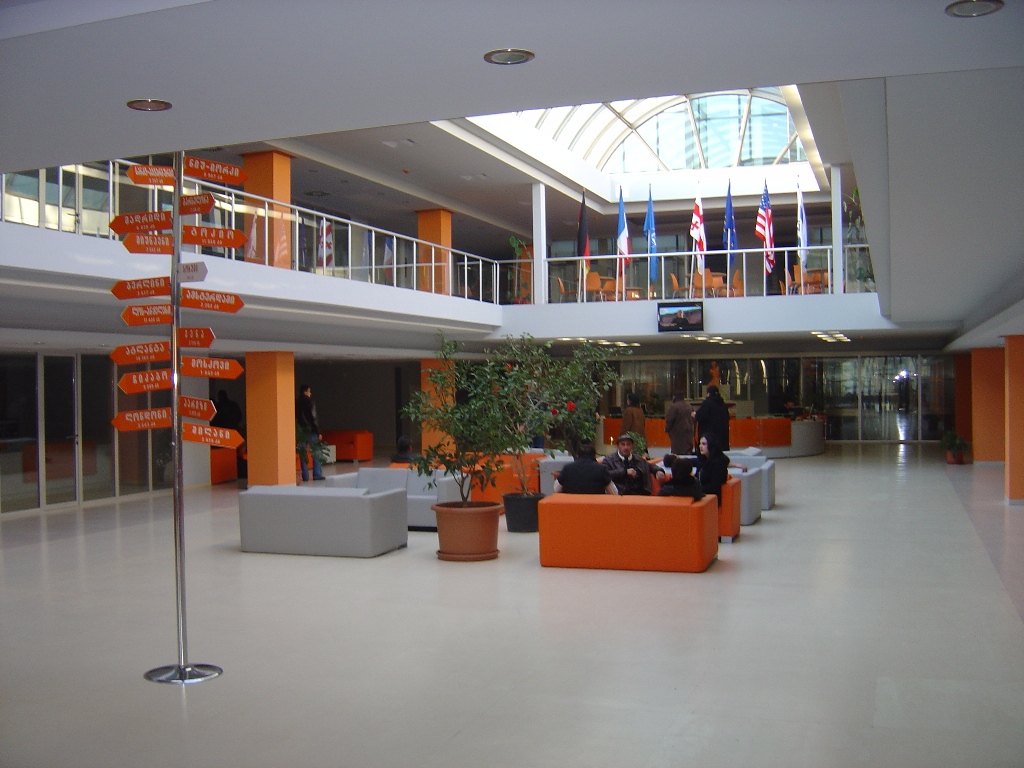 State Medical University Hospital (ICU)
Location: Tbilisi
Budget:16mln
Type: Reconstruction
Financing Resource: State Budget
Service Provision: Primary Health Care
Infrastructure (target - 635)
178 PHC facilities were fully rehabilitated
777 family doctors were granted by state to rehabilitate offices
More than1 550 PHC practices 
are individually contracted 
as independent service 
providers
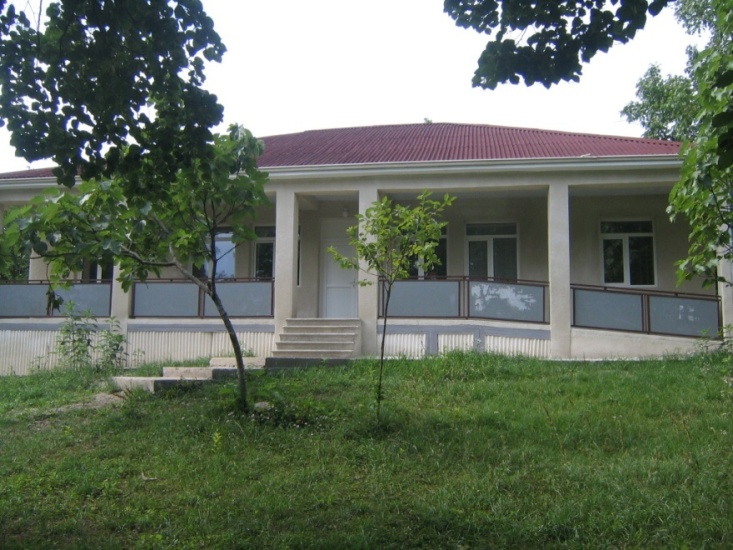 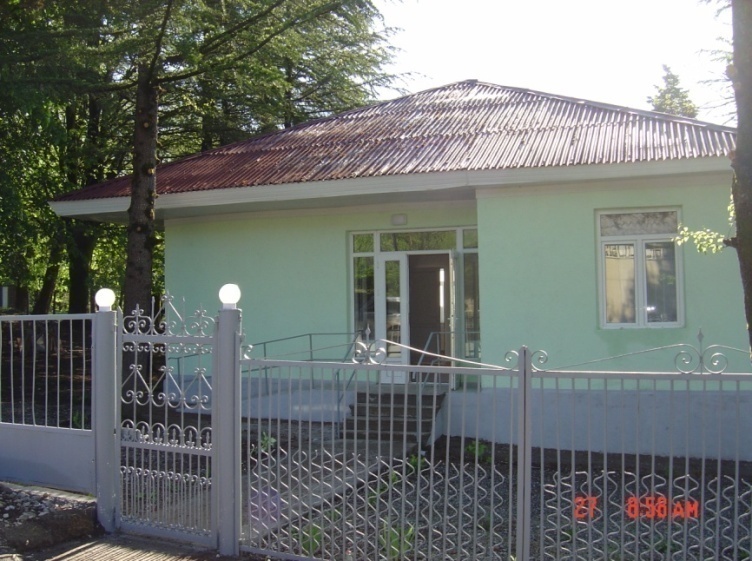 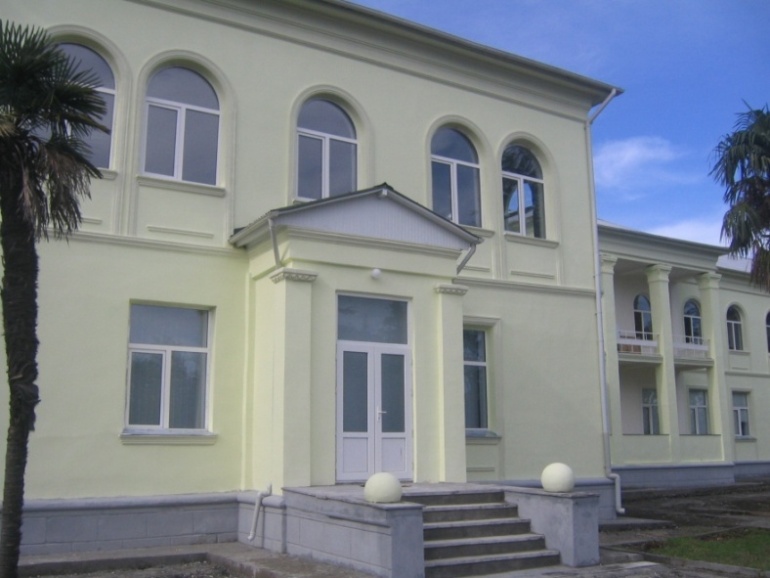 [Speaker Notes: Accidental entrepreneurs (physical entity) with the trend to diversify the income, including insurance companies. 
Privatization process
Donors’ support over years, training facilities establishes in regions]
Investment in PHC
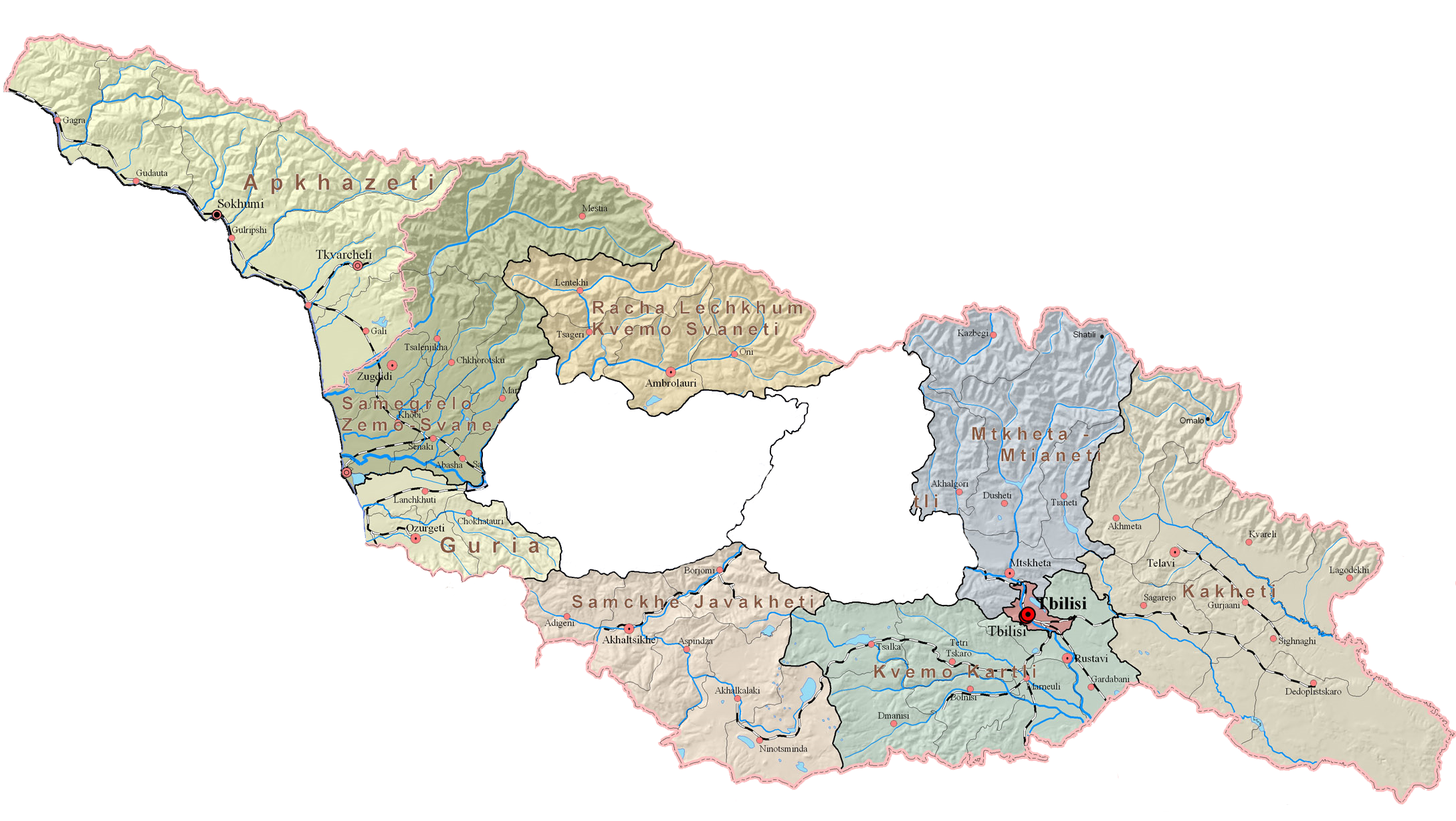 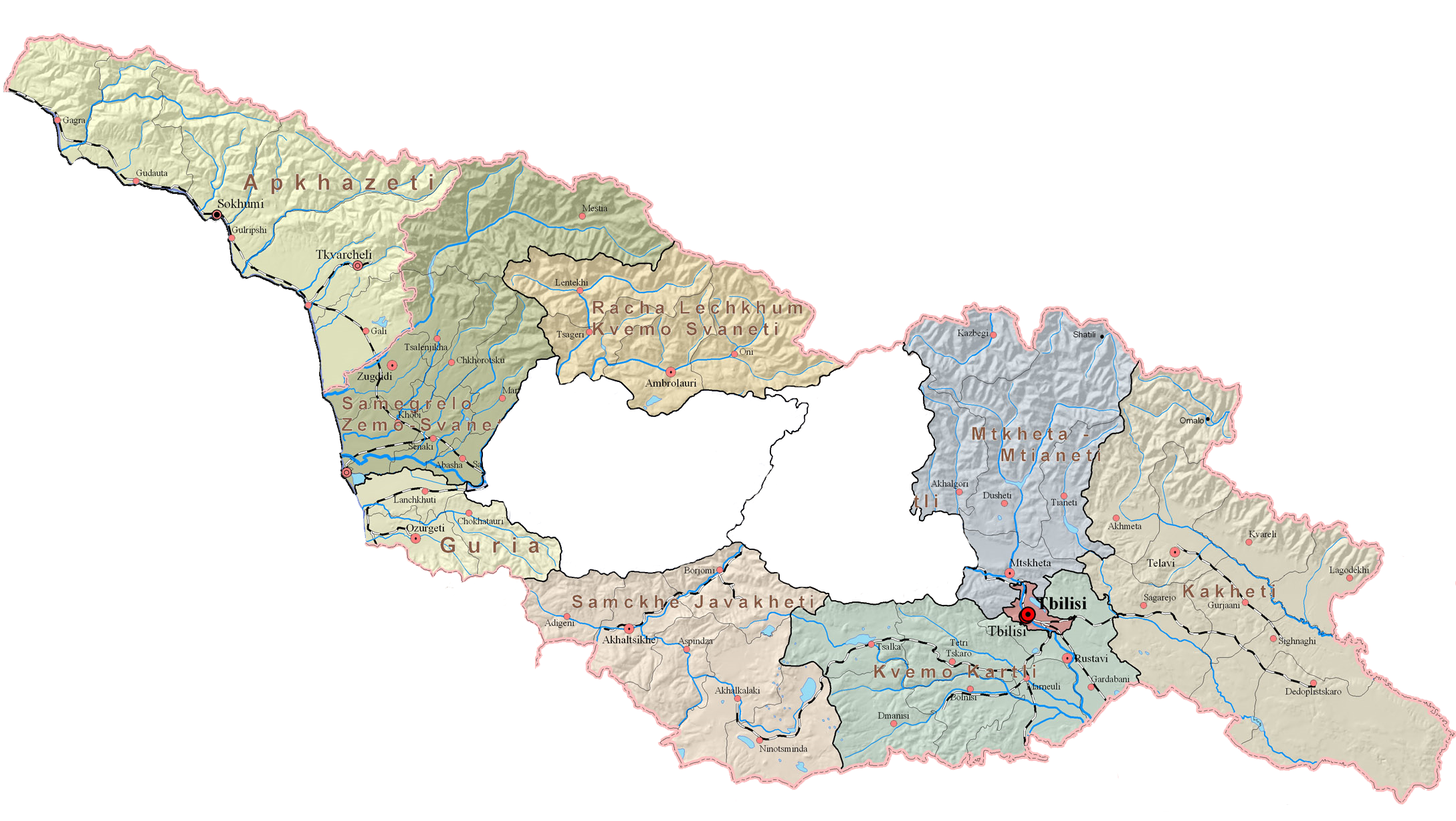 47 PHC facilities
22 PHC facilities
Ochamchire
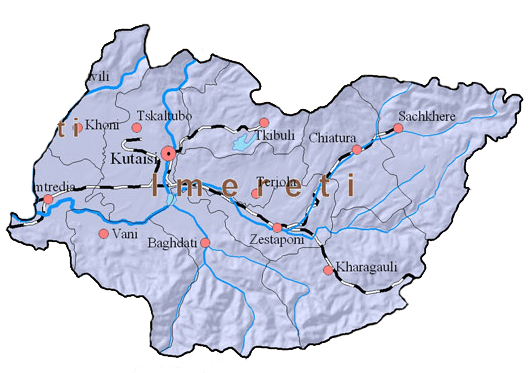 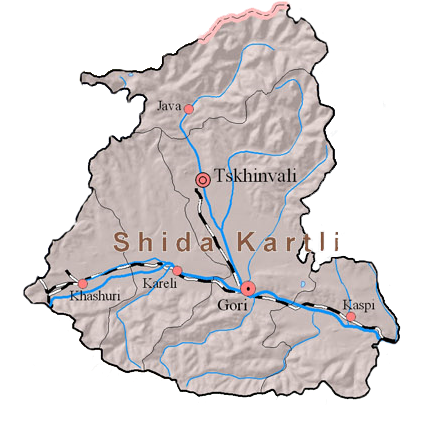 34 PHC facilities
Poti
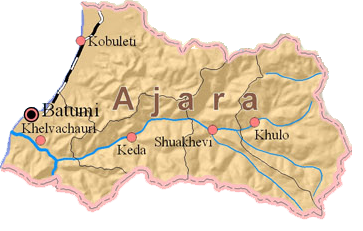 Number of PHC facilities:
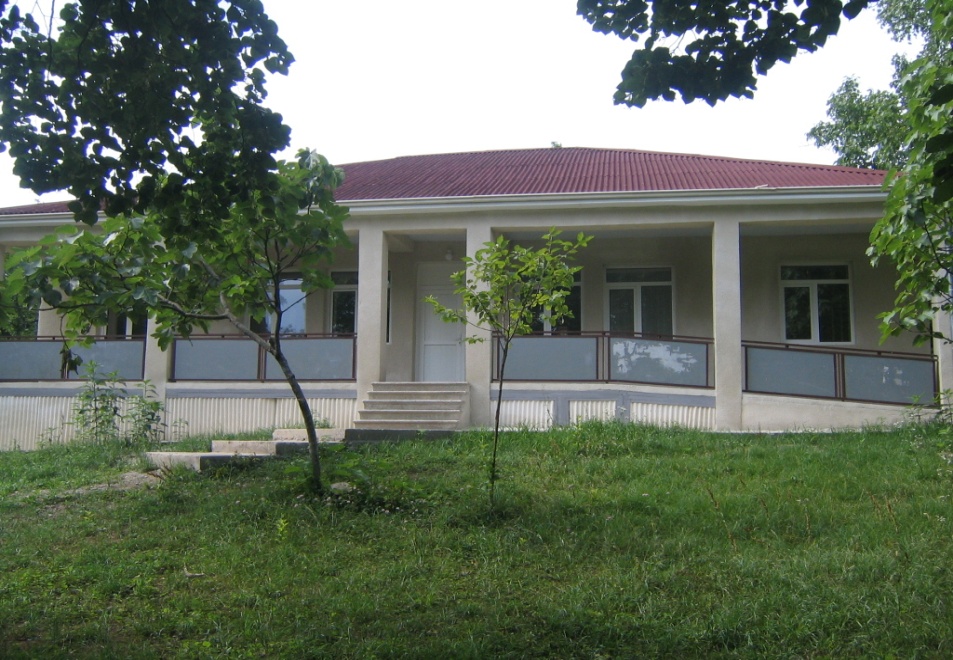 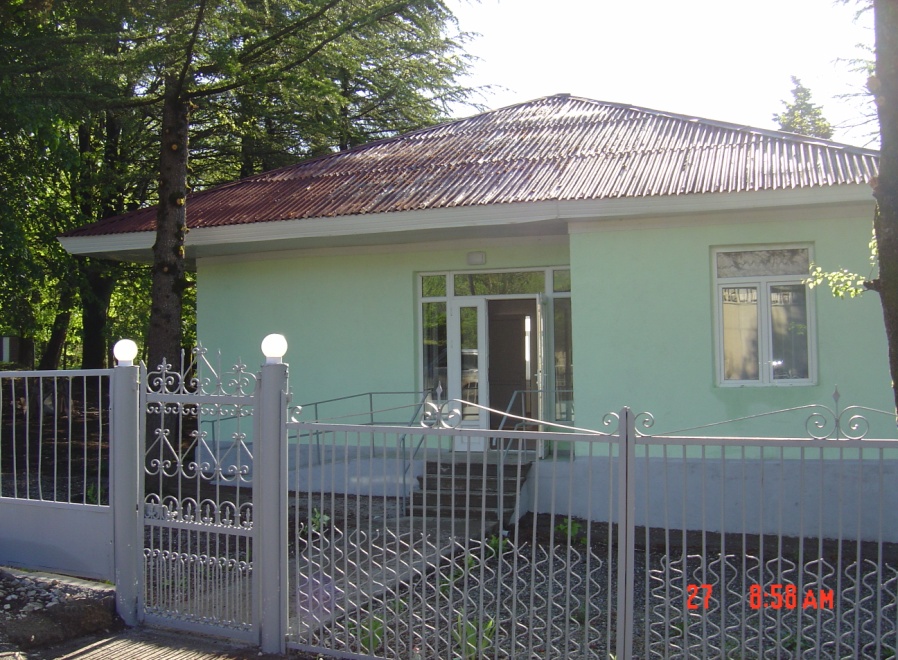 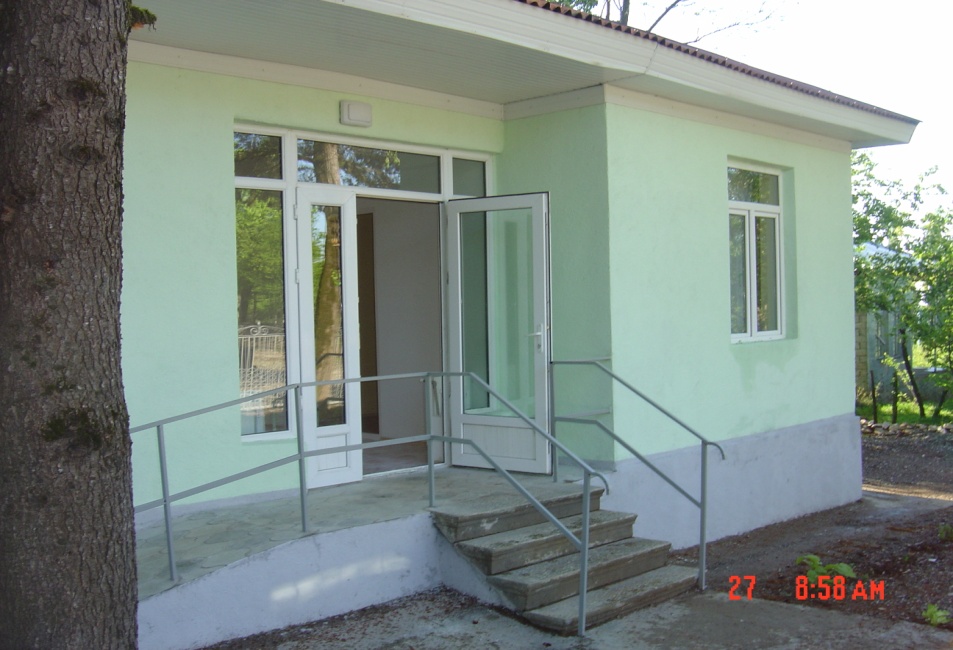 Village Tsutskhvati
 Village  Gorda 
Village Zegani
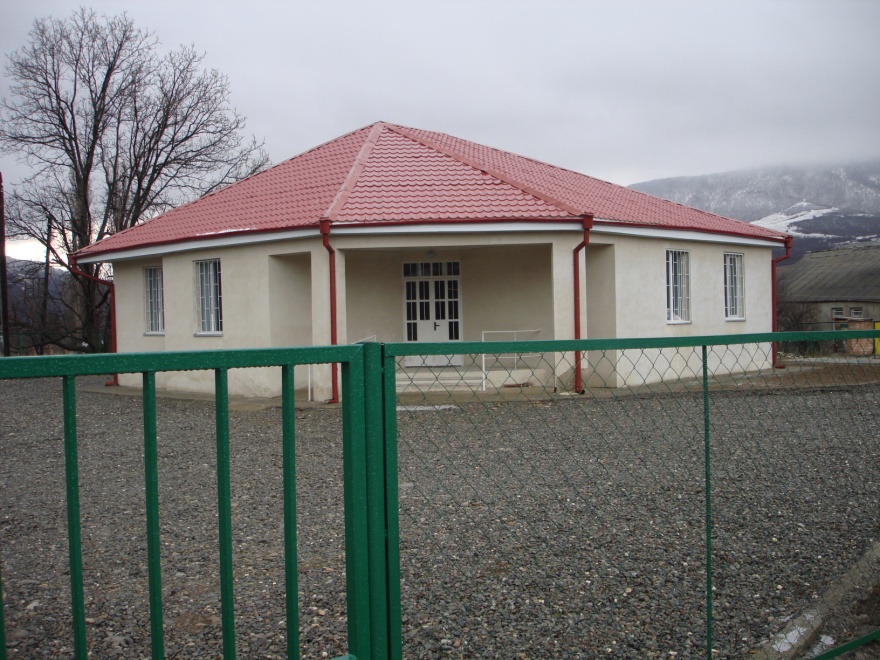 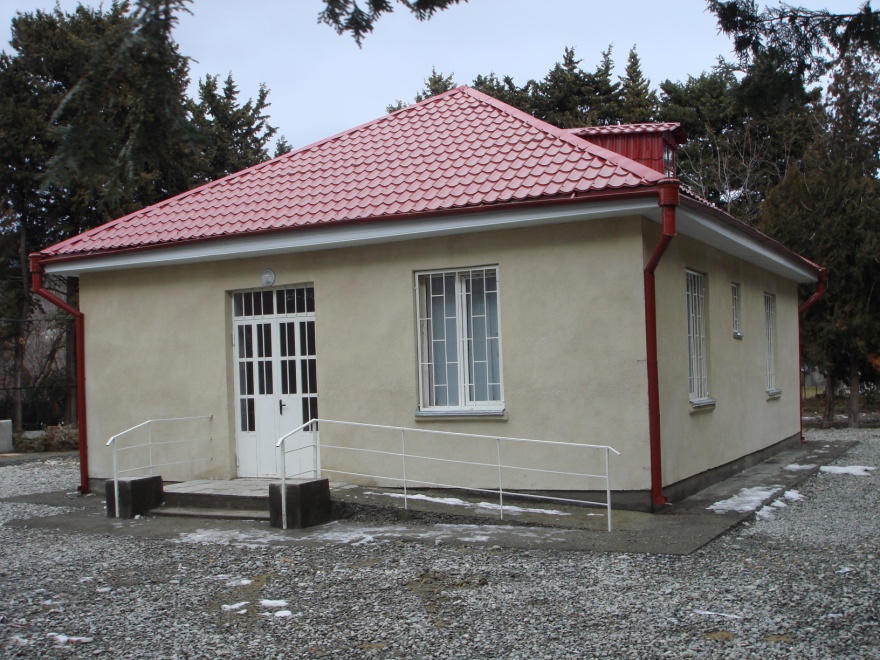 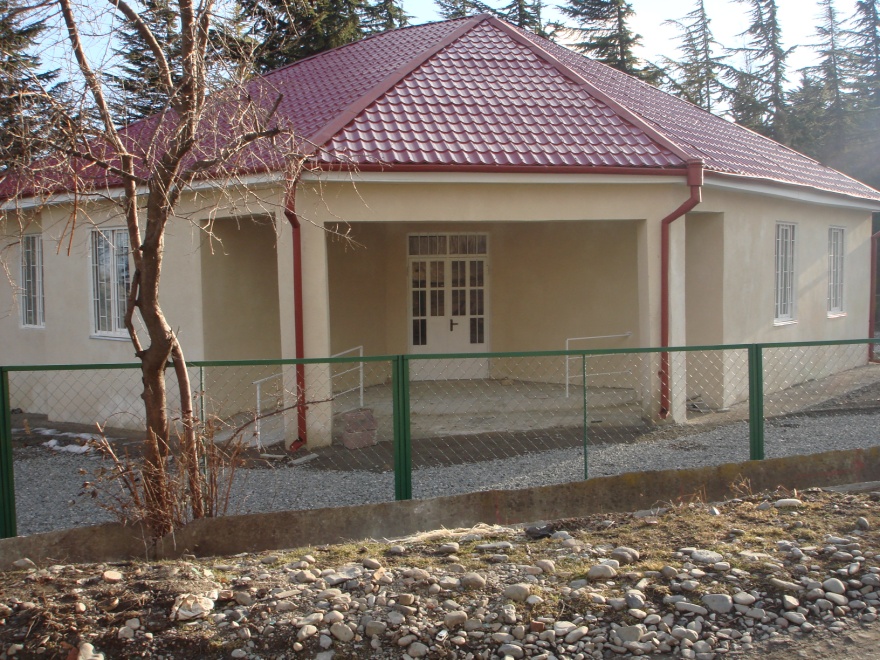 Village Igoeti
Village  Okami
 Village Kvemo Chala
Investment in Public Health/Lab Network
Construction of  5  LLC  within  Primary Health Care Development Project (EU)

Akhaltsike
Ambrolauri
Poti
Zugdidi
Ozurgeti
Investment in Human Resources
Training of FM Doctors and Nurses
Trainings in Guidelines and Protocols
Trainings in Managment
Trainings in Private Medical Practice Managment
Modular Training
FM trainings: who and how much
[Speaker Notes: In real terms – 2 124 teams should be re-trained, out of which 370 teams is a target for WB project
About clinical guidelines and protocols – 625 doctors will be trained (29% of the whole need of the country), around 40 % left uncovered]
Training Centers in:
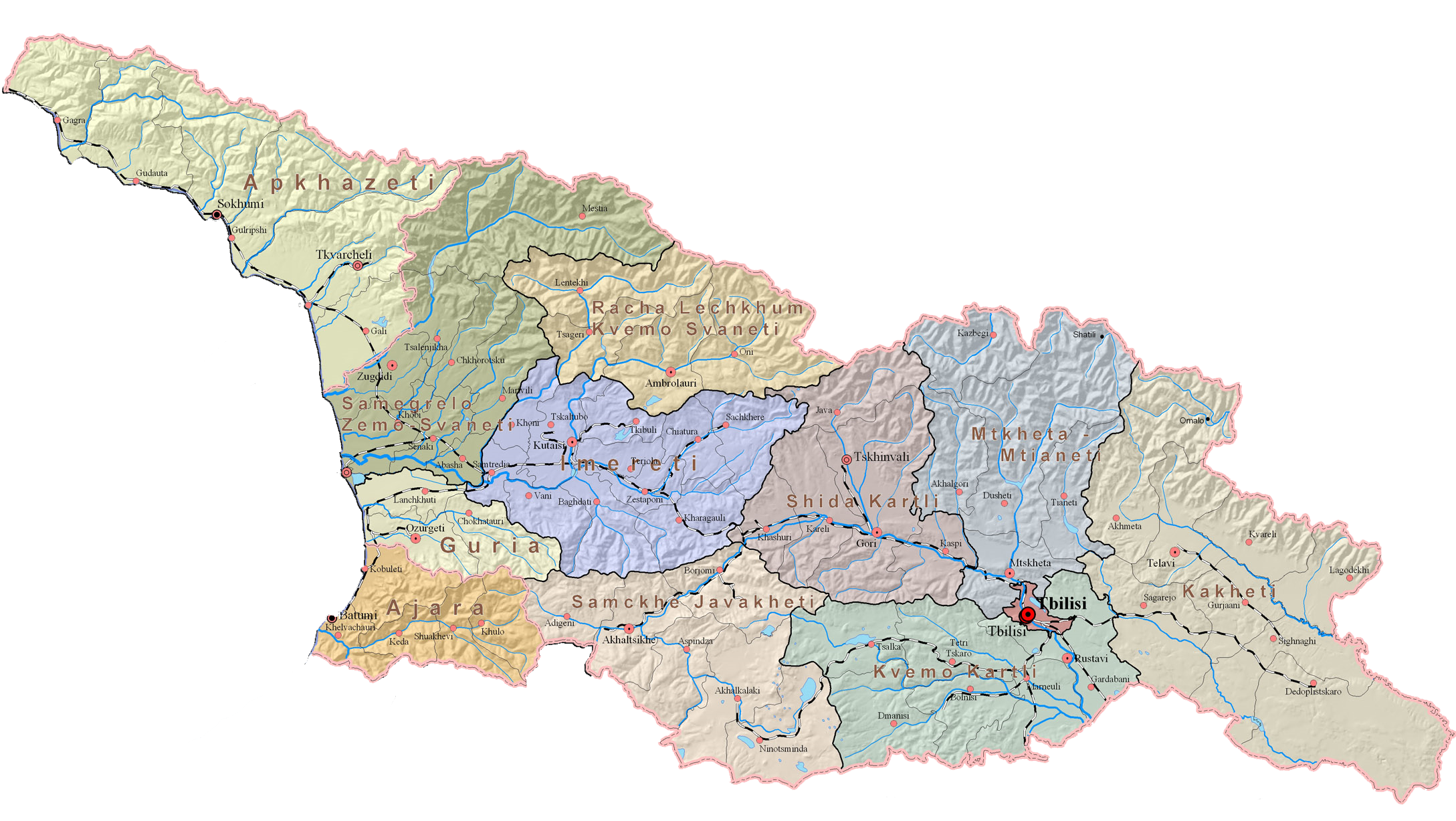 Batumi
Kobuleti
Kutaisi
Gori
Tbilisi
Rustavi
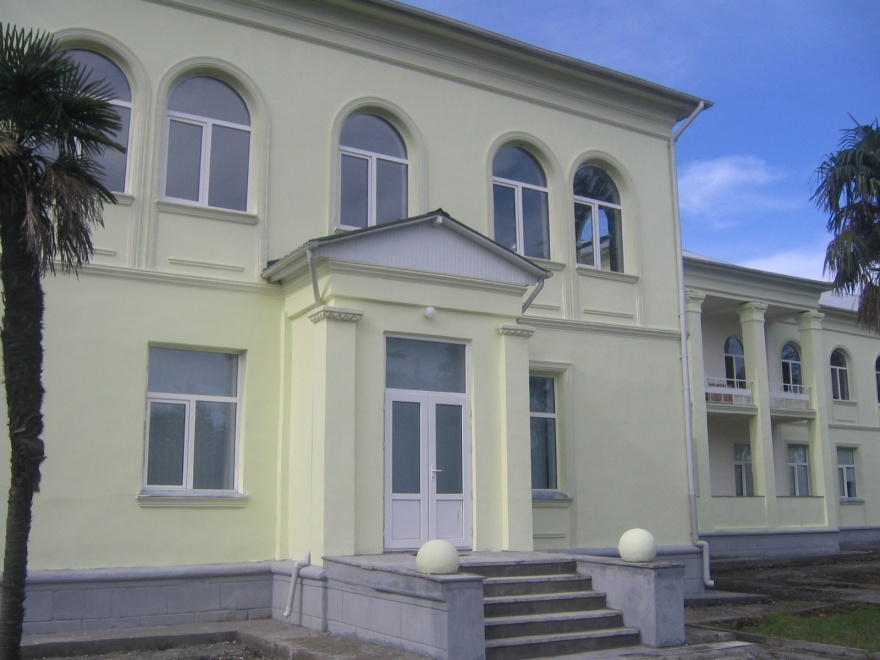 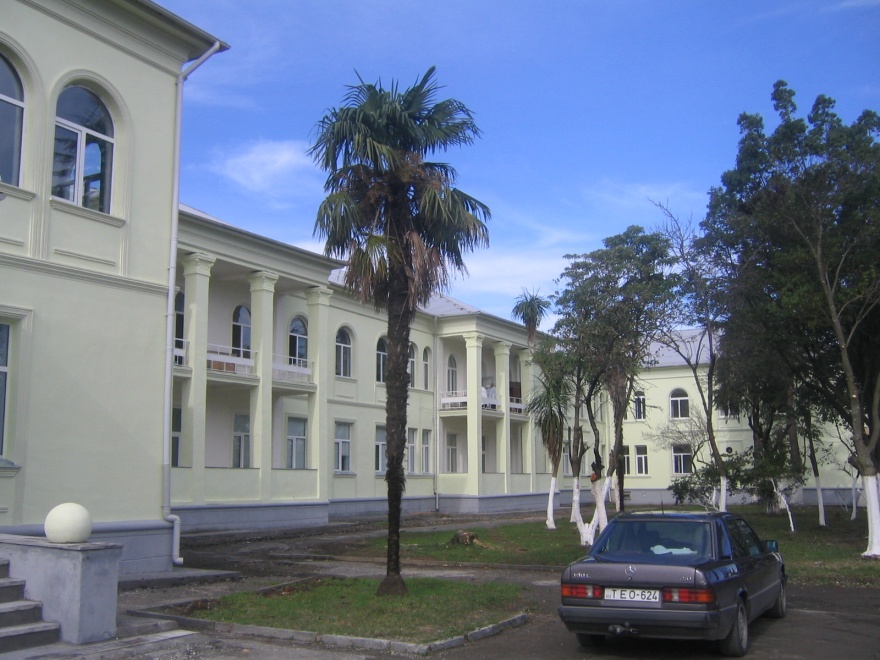 Kobuleti  FM Training Centre
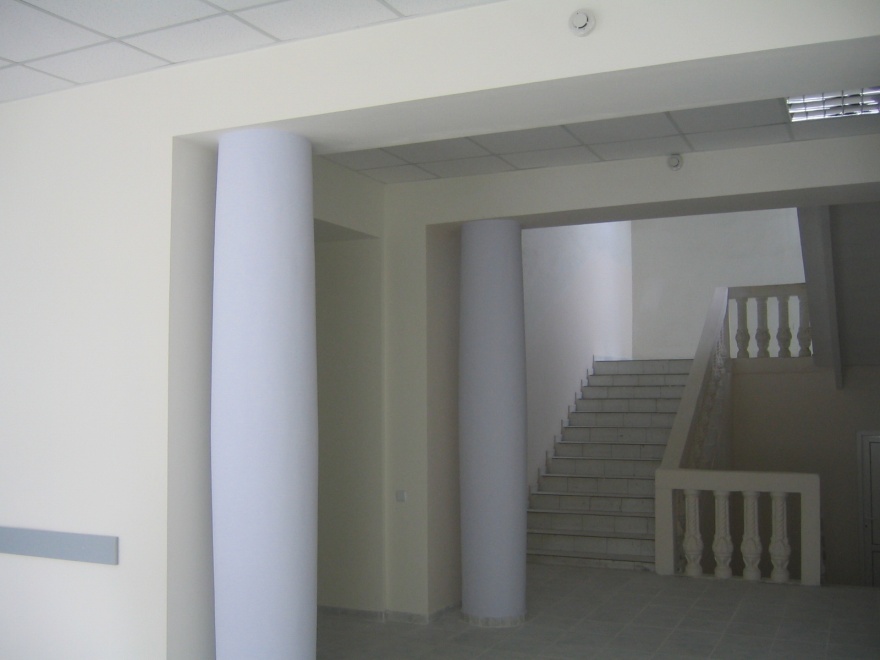 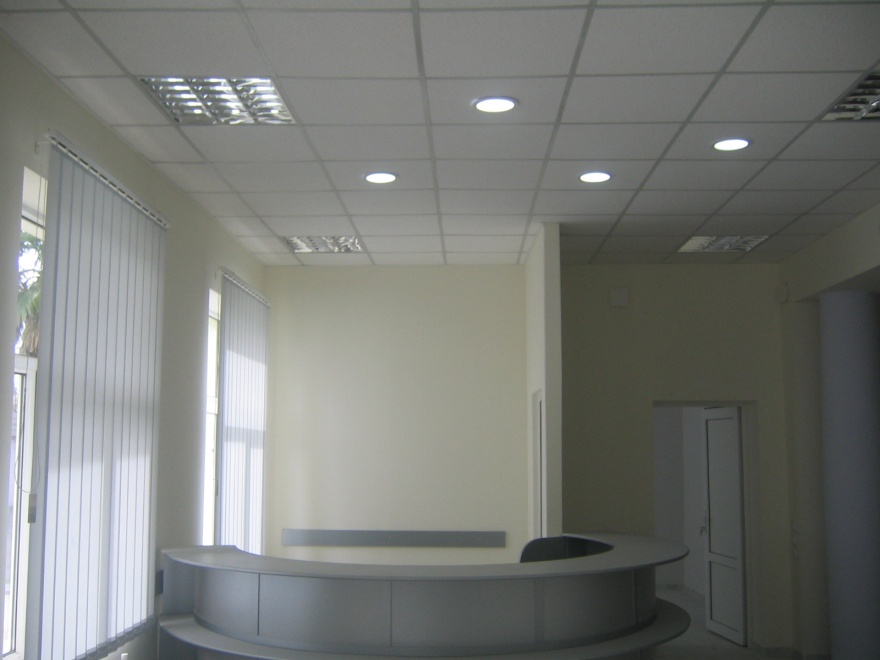 Thank You !